Cosmology
Fermilab Saturday Morning Physics
Chris Stoughton
Wonder
For it is through wondering that human-beings both now and at first began to philosophize, wondering first about the strange things close at hand, and then little by little in this way devotedly exerting themselves and coming to impasses about greater things, such as about the attributes of the moon and things pertaining to the sun and the stars and the coming-into-being of the whole. 

(Aristotle, Metaphysics, I.2, 982b11-17)
[Speaker Notes: The Metaphysics is among the greatest philosophical works.  It is a reconciliation of “common sense” observations with Plato’s theory of Forms.  What is existence?  What kinds of things exist?  How can things by CHANGE and PERSIST?  How can we understand what is going on?

Studied under Plato as a teenager, 350 BC]
Physical Sciences
Each physical science has axioms
Geometry:  points and lines behave in a certain way.
You can ask why but the geometry itself can not answer that question.
You can change the axioms, but then you are working on a different kind of geometry.
[Speaker Notes: Euclid’s textbook “The Elements” lists axioms:
CONSTRUCTION
Straight line between two points
Extend a finite straight line
Circle defined by center and radius
All right angles are equal
Parallel postulate
COMMON NOTIONS
Transitive property of equality
Equals added to equals are equal
Equals subtracted from equals are equal
Reflexive property of equality
The whole is greater than the parts]
Limits of Physical Science
Godel’s Incompleteness Theorem: for any consistent, effectively generated formal theory that proves certain basic arithmetic truths, there is an arithmetical statement that is true, but not provable in the theory.

Wolpert’s knowledge limit:  the universe lies beyond the grasp of any intellect, no matter how powerful, that could exist within the universe.
[Speaker Notes: Kurt Godel 1906-1978; pal of Einstein

Wolpert (current) – the best we can get is a “theory of almost everything”]
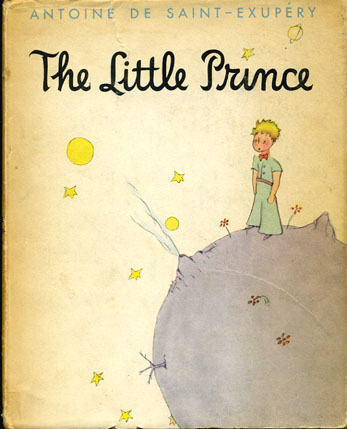 "One sees clearly only 
with the heart. 
What is essential is 
invisible to the eye."
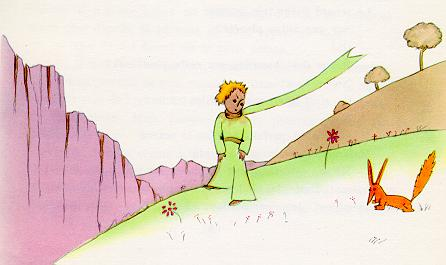 "It is the time you have lost 
for your rose 
that makes your rose 
so important."
Process of Science
Observation
Model
Interpretation
[Speaker Notes: Put this diagram on the board

Illustrate this with Olber’s paradox]
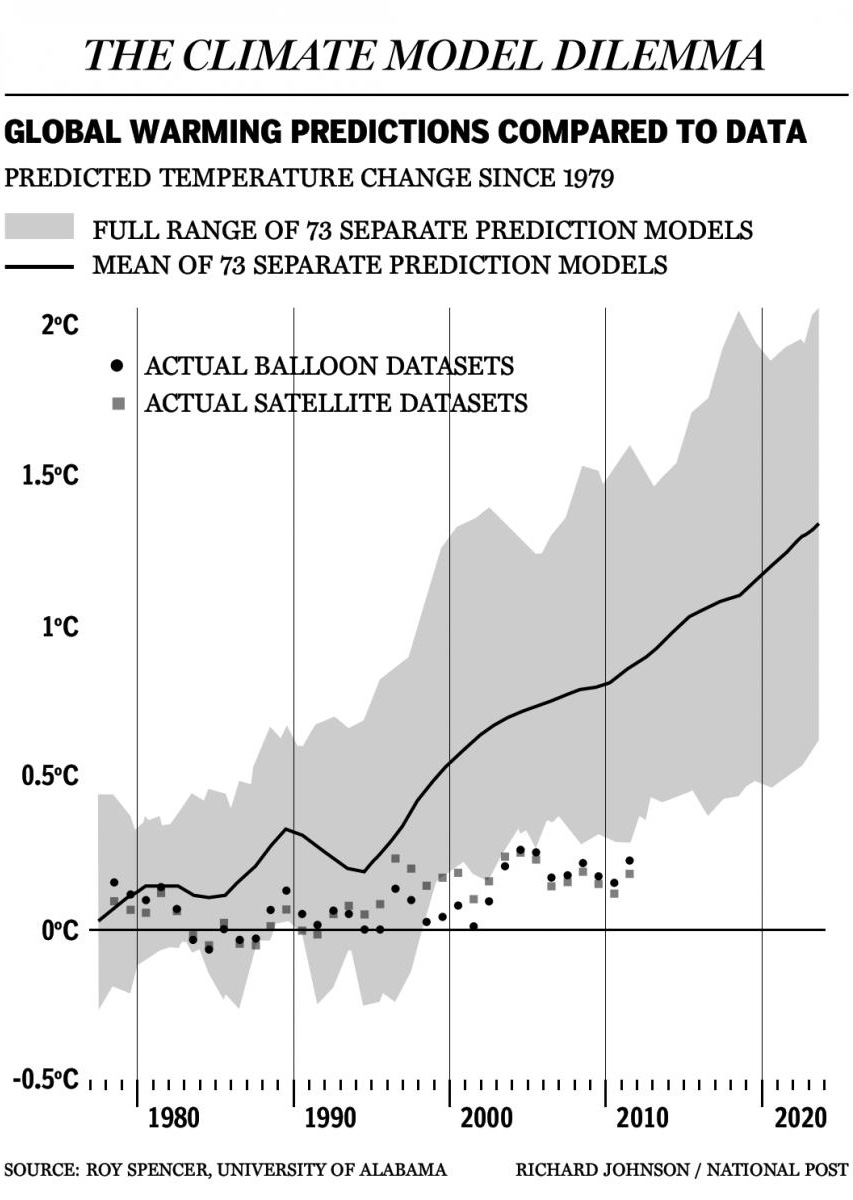 A Model of the Universe
Here is how a finite, static, Newtonian 
Universe behaves
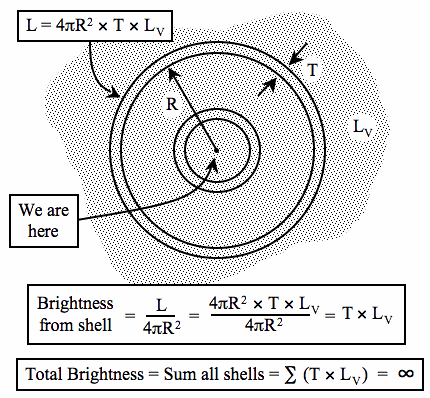 Axioms of Physical Cosmology
The Universe Exists.
It makes sense.  Patterns  laws.
Physical laws are the same everywhere, at all times
We can discover these laws.  (They are intelligible.)
[Speaker Notes: Existence – down the hall in the philosophy and English departments they might have issues with this!

Patterns and laws in orbits of planets:  Bode and Kepler]
Tools we will use
Scale:  very small to very large, in terms of 
size [meters]
energy [Joules] OR [mass*velocity^2].
Blackbody Radiation.  (First puzzle solved by quantum mechanics!)
Basics of Nuclear Physics
Doppler shift.  Observed wavelength depends on velocity between observer and source
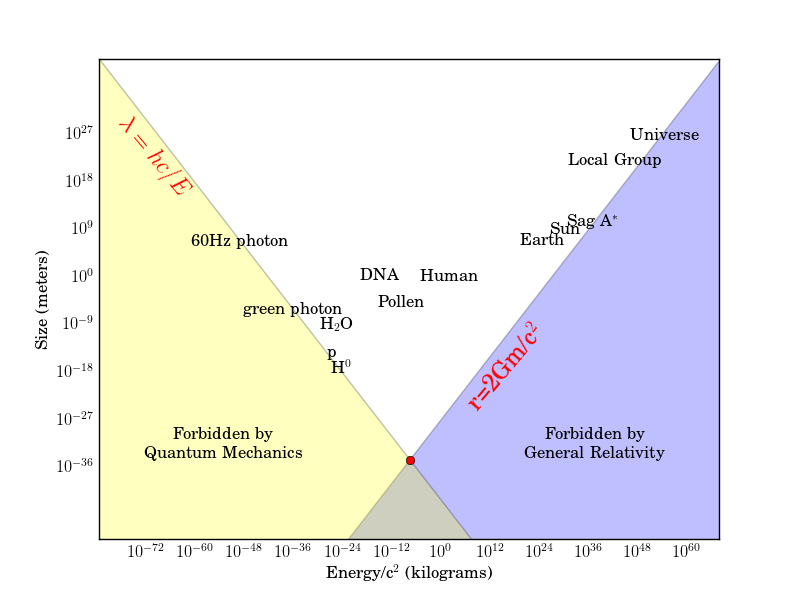 Scale:  Size vs. Energy
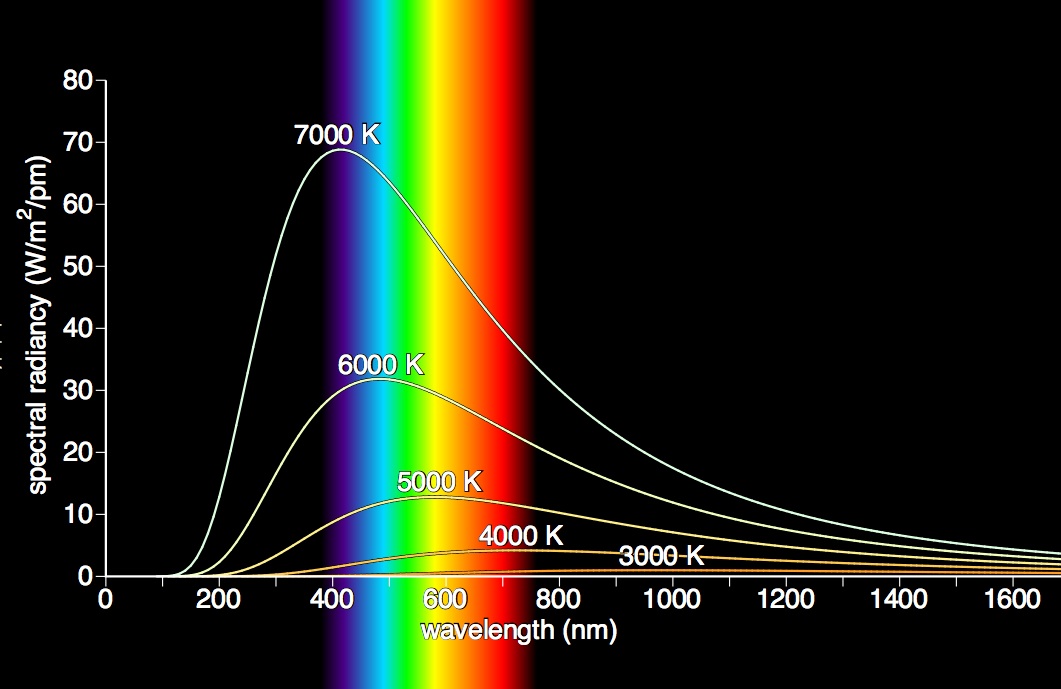 Blackbody Radiation
[Speaker Notes: Blue and red joke]
Nuclear Physics
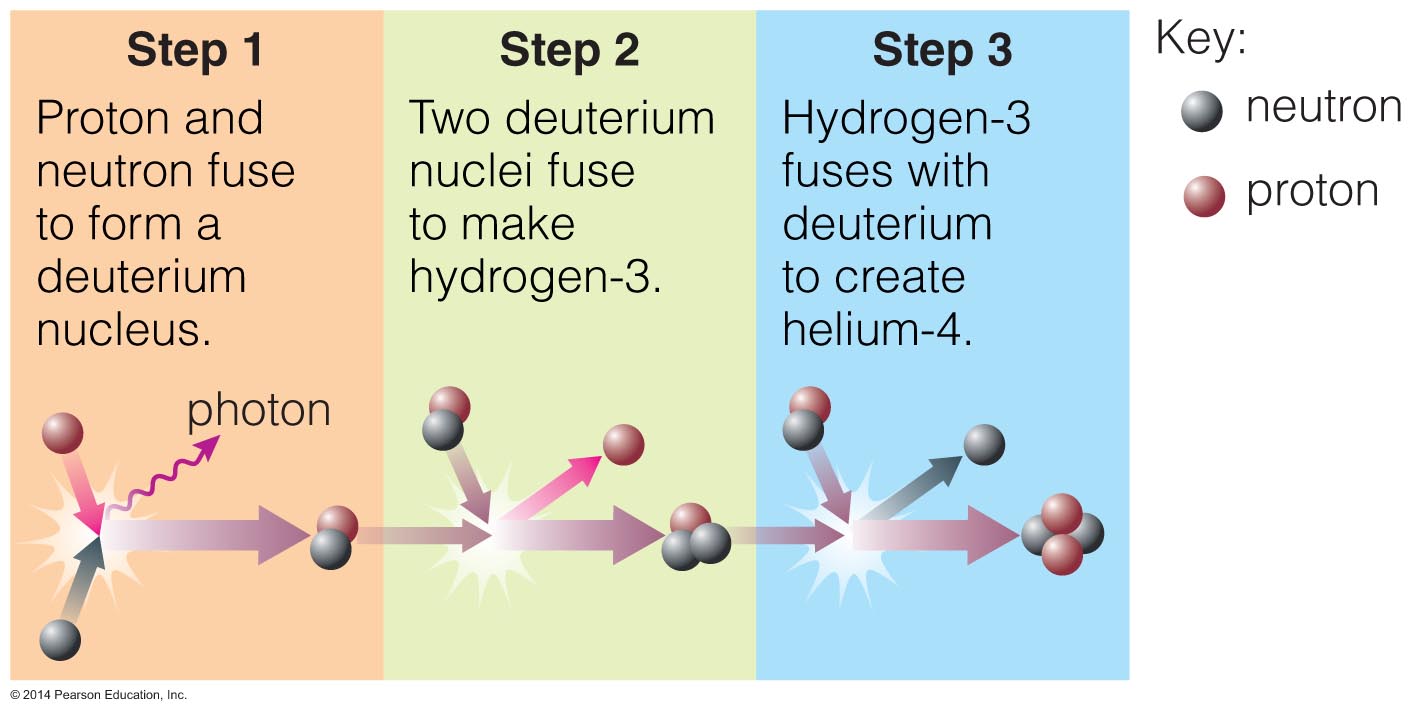 Doppler Shift
[Speaker Notes: Radar guns
Measure speed and direction of blood flow (ultrasound)
Siren changes tone as vehicle passes
Velocity dispersion of gas molecules
Recessional velocity of star’s surface
Orbital velocity
Extra solar planets]
A Surprising Observation…
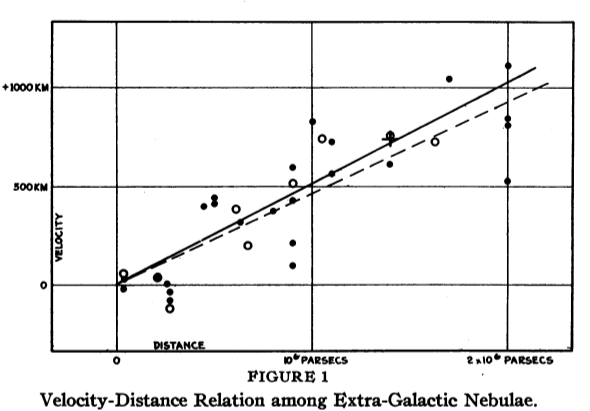 Other galaxies move AWAY from us

The further away they are, the
faster they are moving away!
[Speaker Notes: The Universe is “obviously” static.  We deal with “wandering” in our Solar System (planets).  

Einstein’s general relativity has a term – Lambda – which implies a “changing” universe, which he thought was obviously wrong, so we set that term to zero.  (“My biggest blunder.”)

Always entertaining new ideas, how did he miss that one?  

Hubble published in 1929; data collected and know for a couple of years before that.]
… leads to a new Model
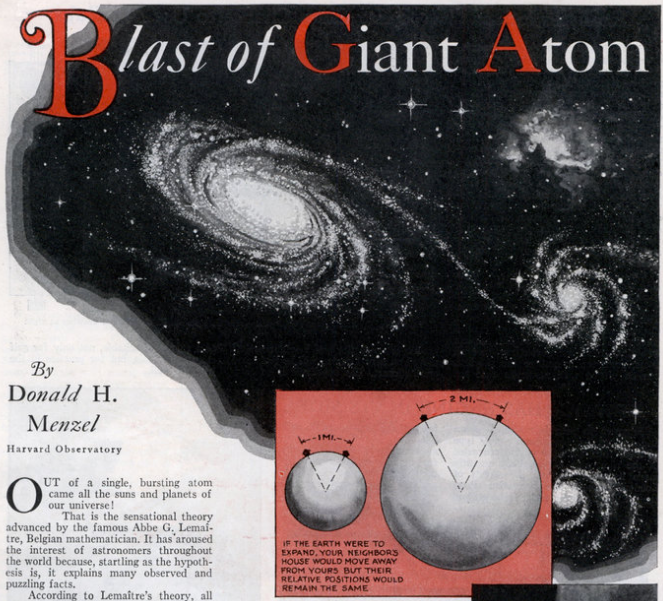 Article in 
“Modern Mechanix”
December, 1932.


Fr. George LeMaitre
Hubble to de Sitter:
Mr. Humason and I are both deeply sensible of your gracious appreciation of the papers on velocities and distances of nebulae. We use the term ‘apparent’ velocities to emphasize the empirical features of the correlation. The interpretation, we feel, should be left to you and the very few others who are competent to discuss the matter with authority.
[Speaker Notes: Emphasize the “interpretation” caveat on the diagram

“Hubbles Law” formulated as an EMPIRICAL relation between V and D.]
What observations does this predict?
There should be nothing older than
the age of the Universe ~ 1/H
Uh oh!  Rocks dated to be 
4 Billion years old.
The Universe (cooled off now) should
still “glow” with black body radiation,
peaking at microwave frequencies.
Very faint, so let’s build an antenna
to look for this!
[Speaker Notes: Work out 1/H for H=500 km/sec/Mpar

1 par = distance corresponding to parallax of one arcsecond”
= 206e3 AU
= 3.26 ly
= 31e15 m

T = (1e6*31e15m)/(5e5 m/sec)
= 6.2e16 sec * (1 year/pi 1e7 sec)
= 2e9 years]
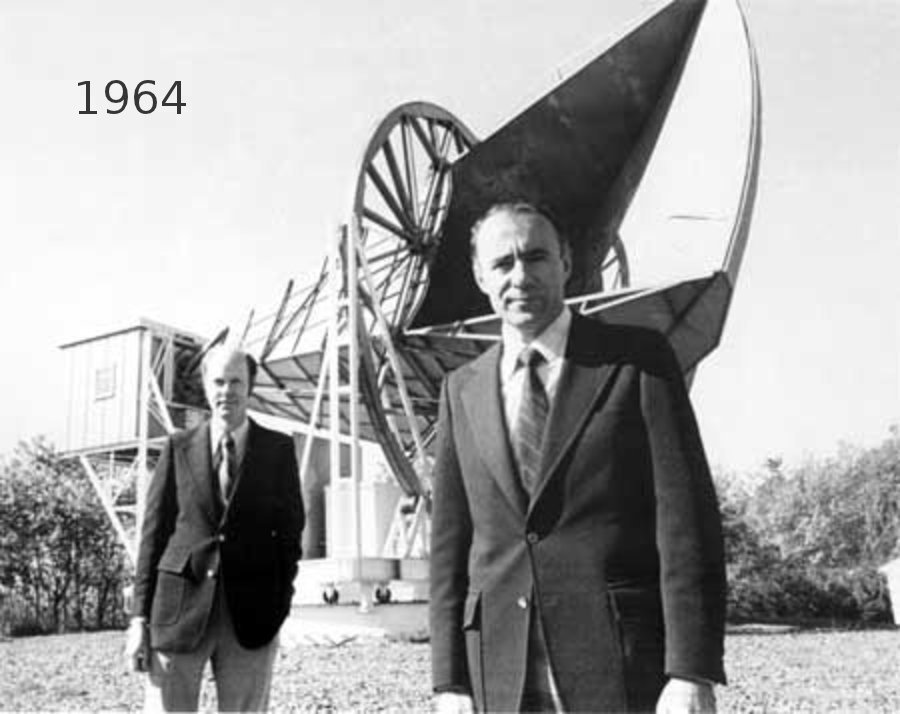 [Speaker Notes: Had Arno Penzias and Robert Wilson known in 1964 of the prediction of Alpher and Herman sixteen years earlier, the two Bell scientists would have been spared a year’s work trying to uncover the source of the noise in their horn antenna. Had [Robert] Dicke been aware of the prediction, he could have begun work on his own antenna years earlier without having to wait for Jim Peebles to do the theoretical calculations from scratch. 
John C. Mather, John Boslough, The Very First Light, New York: Basic Books, 1996, pp. 49-50. 

For decades, there was a “consensus view” that a steady state theory was true.  Einstein was “more comfortable philosophically” with it.
It “predicted” (actually post-dicted” the wavelength shift/distance relationship.  A big supporter of the “big bang” theory, George Gamow, 
Was kind of outspoken.]
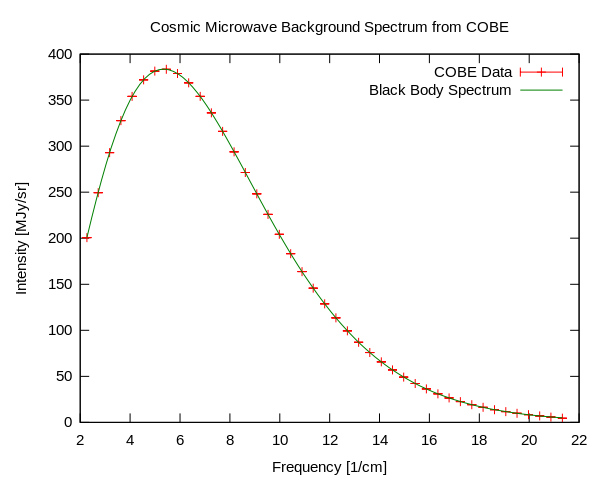 [Speaker Notes: COBE was launched using its own rocket on 18 November 1989. 

The first results were received after nine minutes of observations: COBE had registered a perfect blackbody spectrum. 

When the curve was later shown at a meeting of the American Astronomical Society in January 1990, the results received a standing ovation.]
Bonus way to falsify the theory
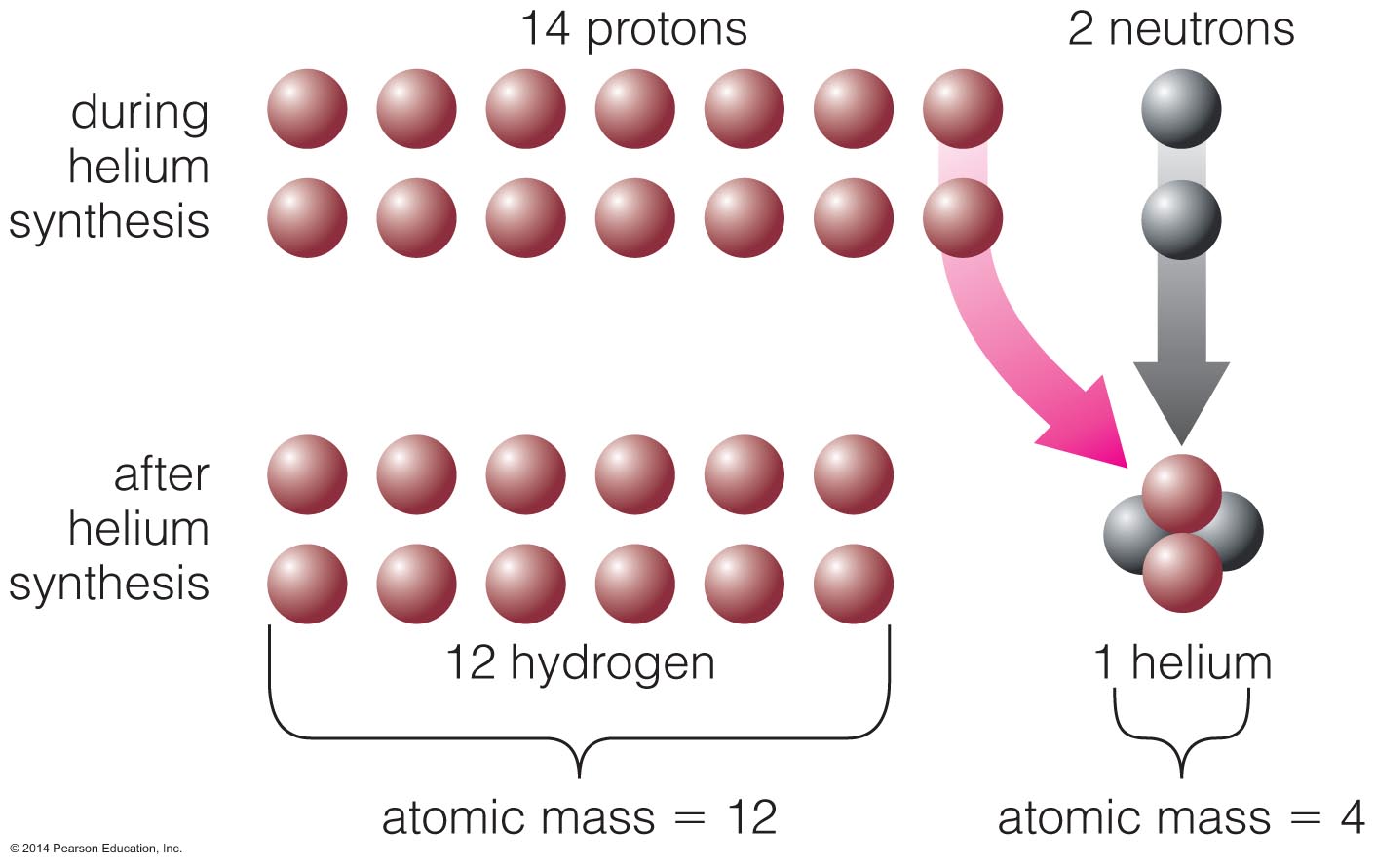 Big Bang Nucleosynthesis model prediction: 75% H, 25% He (by mass). This matches observations.
[Speaker Notes: Gamow, Alpher and Herman proposed the hot Big Bang as a means to produce all of the elements in the 1940s.  The key paper is the “Alpher-Bethe-Gamow” paper.  (Get it?)

There was, however, a rumor that later, when the alpha, beta, gamma theory went temporarily on the rocks, Dr. Bethe seriously considered changing his name to Zacharias.
The close fit of the calculated curve and the observed abundances is shown in Fig. 15, which represents the results of later calculations carried out on the electronic computer of the National Bureau of Standards by Ralph Alpher and R. C. Herman (who stubbornly refuses to change his name to Delter.)]
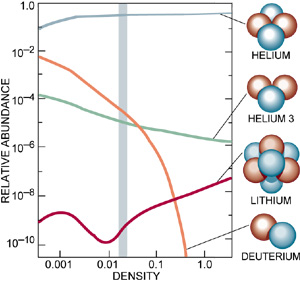 [Speaker Notes: One problem is that the overall DENSITY was too low.  In the 1970’s this is resolved by postulatin the existence of dark matter.  This is shown on the horizontal axis, and at the indicated density all FOUR abundances match up – over many orders of magnitude.

The fact the Helium is nowhere seen to have an abundance below 23% (mass) is very strong evidence that the Universe went through an early hot phase.]
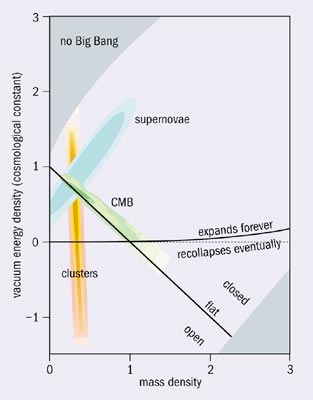 [Speaker Notes: Two of the parameters from the standard model.

The fact that different ways to measure give the same answer is amazing!

Draw on the board a fit to N points and a parabola…why not cubic?]
WMAP temperatures
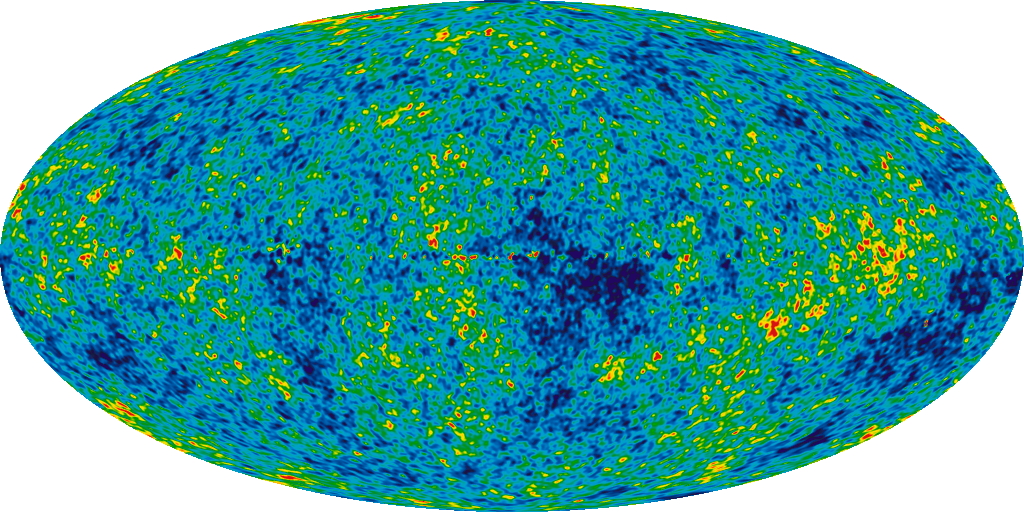 Temperature variation of +/- 200 micro Kelvin
[Speaker Notes: The Wilkinson Microwave Anisotropy Probe launced in 2001, with a 12-year mission.

December 20, 2012 the nine-year data sample gave an age to the universe of 13.74 +/- 0.11 Billion Years.

After removing 3 milli Kevin dipole due to motion of ~ 300 km/Sec

Changed the hubble constant from “between 50 and 100” to “70.4 +/- 1.4’]
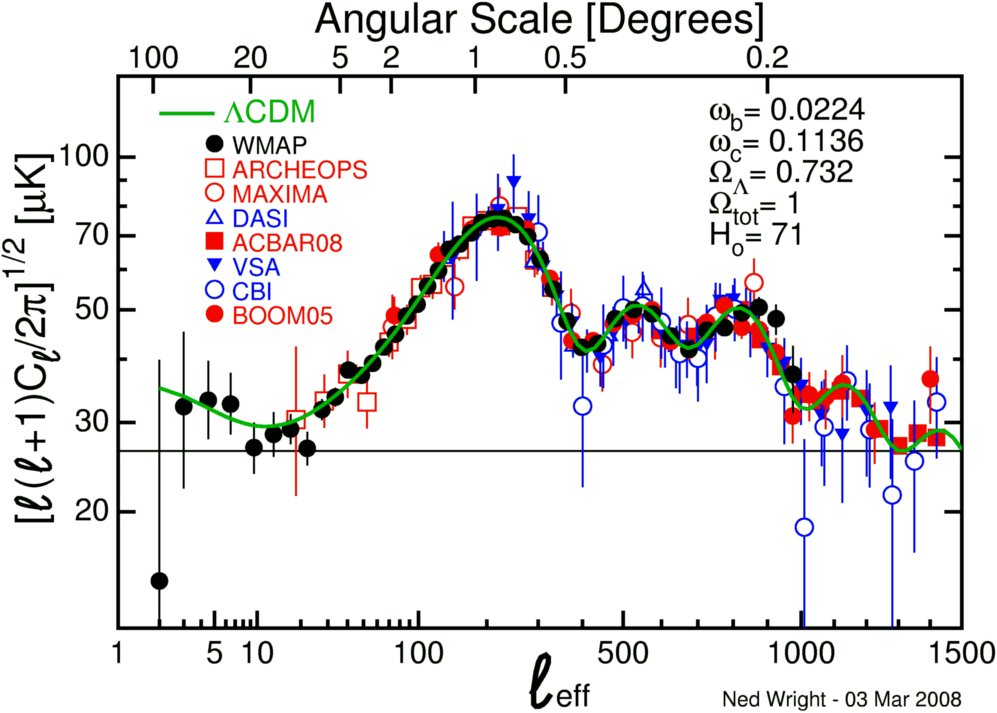 [Speaker Notes: Describe this plot and refer to the map on the previous picture.]
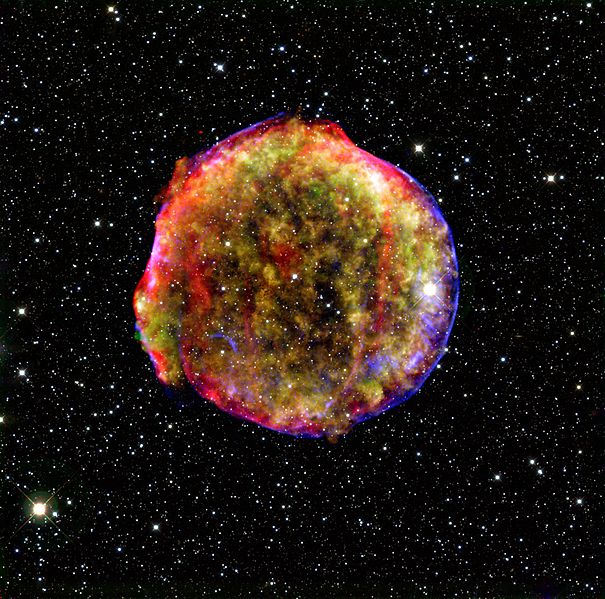 [Speaker Notes: This is a combined X-ray and infrare image of a supernove – ‘Tycho’s nova’ of 1572.  This is the remnant of a Type Ia supernova.]
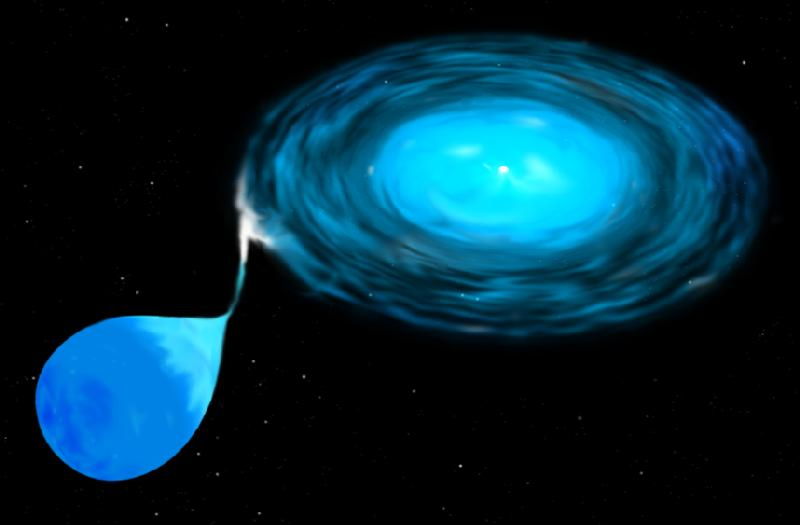 [Speaker Notes: The “small” star is not quite big enough to explode.  The giant star next to it slowly feeds mass, until it gets just big enough to explode.

The key thing here is that all type Ia supernovae explode at the same mass, and hence with the same power – they are calibrated “standard candles” than can be seen very far away.]
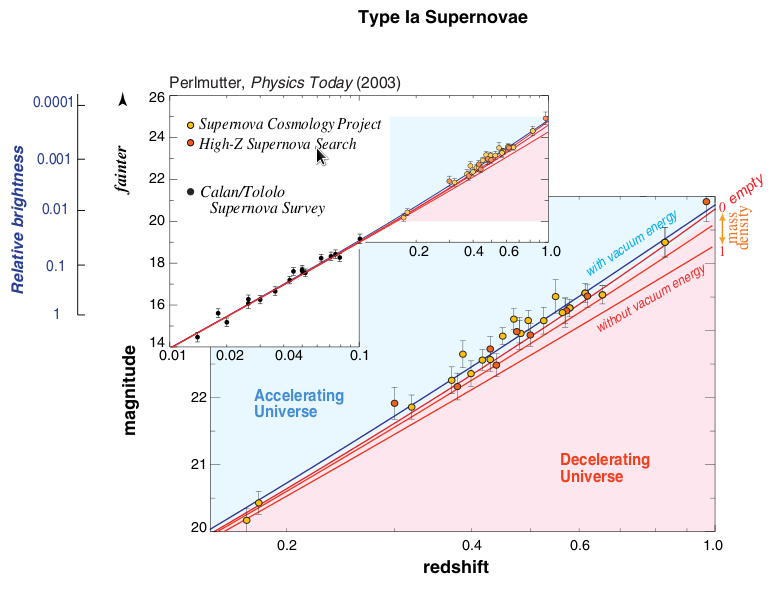 [Speaker Notes: The apparent brightness tells us how far away they are.

The redshift tells you the velocity.

So we get a Hubble diagram – but going much farther away!]
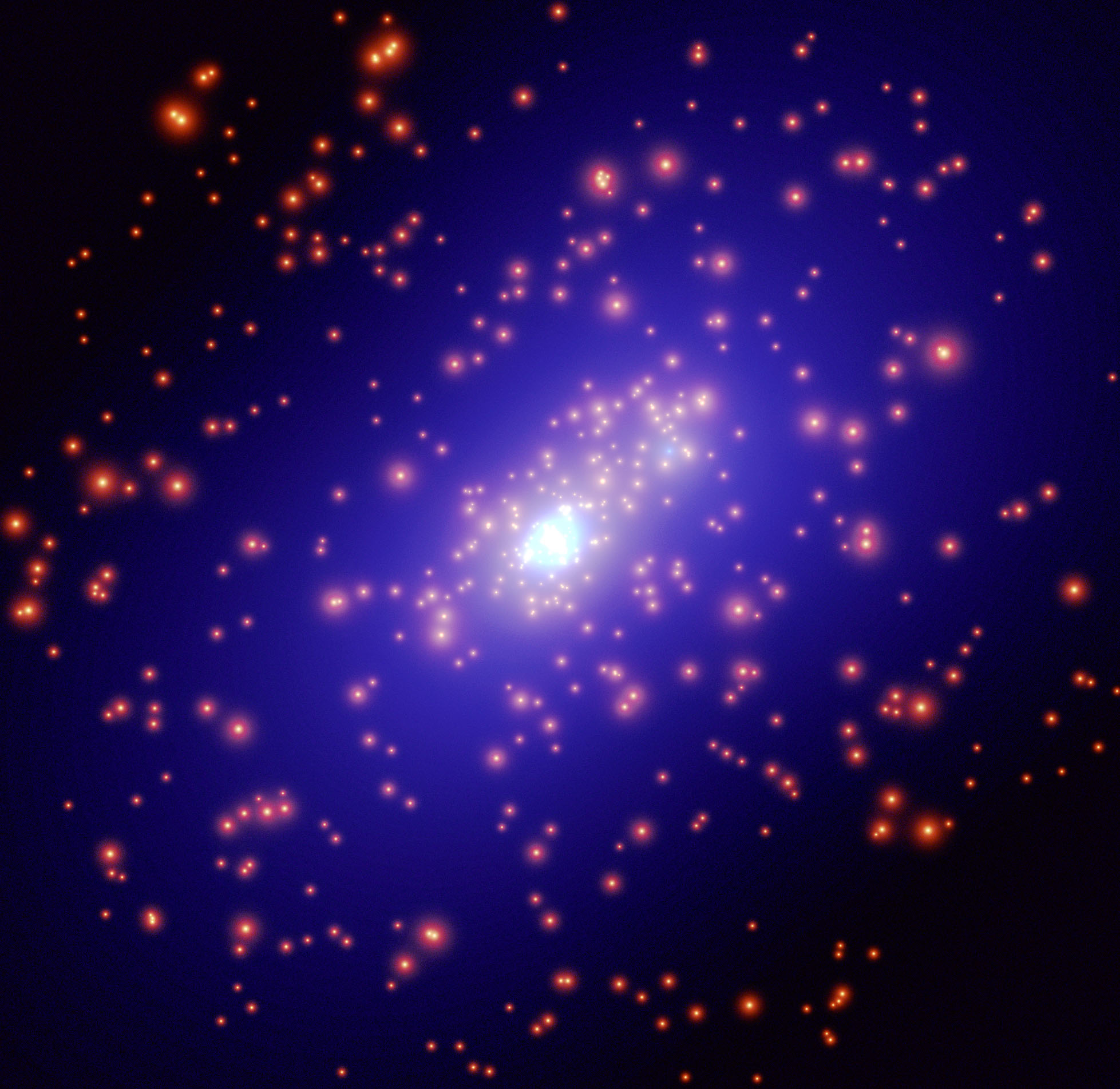 Galaxy Cluster Cosmology
[Speaker Notes: Cluster of galaxies Cl0024+1654, with visible galaxies in red and the inferred distribution of dark matter in blue. Jean-Paul Kneib and collaborators used the Hubble Space Telescope to map more than 7000 galaxies in the background of this cluster. The shapes of these background galaxies are slightly distorted by the gravitational field of the mass in the cluster, a phenomenon known as "weak gravitational lensing." A computer model was used to determine the distribution of dark matter required to produce the observed distortions. From the European Space Agency.]
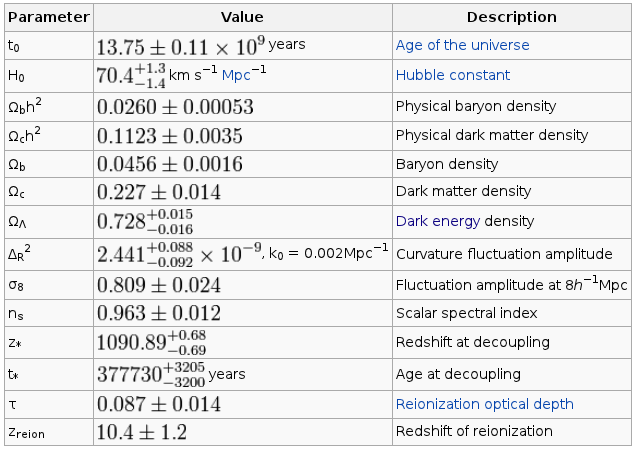 End of First Half

Up next:
What are we going to
do about the Universe?
Questions Raised
FLATNESS – if density is near 1 now, it must have started really close to 1.  
HORIZON – how does the “left side” know what the “right side” is like; why are they the same temperature?
The Flatness and Horizon Problems
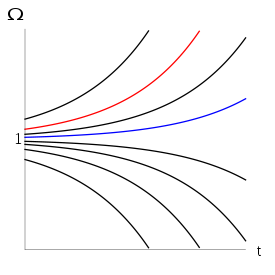 Cosmic Inflation
In a brief period of time; 10^-32 seconds
Volume of Universe increases 10^26 times
Drives the density of the universe to 1
Moves “connected” regions far away from us.

Accounts for what we see.  
Not the only game in town, but the most popular.  
Relies on “beauty contest” criteria
News Flash
BICEP2
Announcement on March 17, 2014
Background
In the 1970’s, some questions were raised about
Big Bang cosmology:  the horizon problem, 
the flatness problem, and the magnetic-monopole
problem.

Inflation proposed to solve this problem by 
Alan Guth (1980) and Andrei Linde (1986) and
many others.
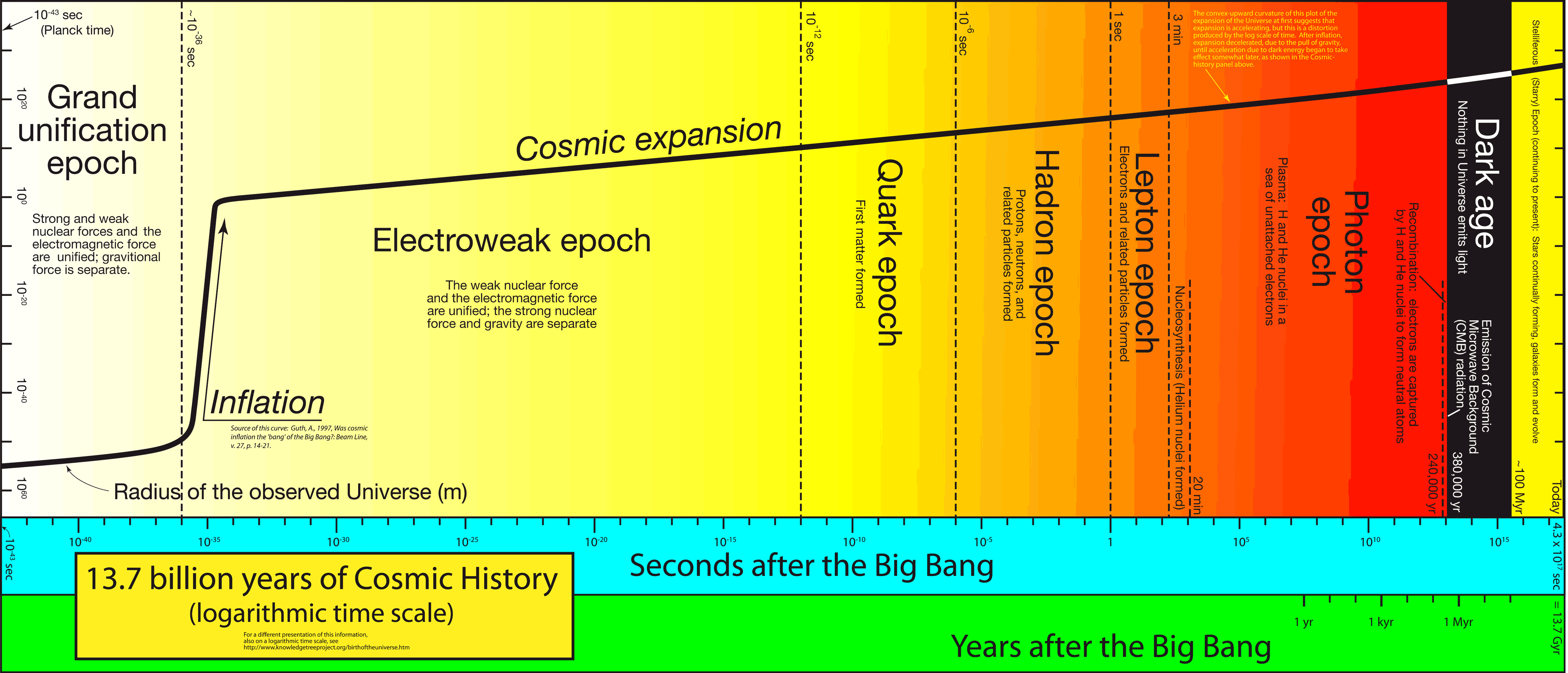 The “epoch” of inflation is from  10E-36 to 10E-32 seconds.

The size of the universe increased by 1E26

The post-dictions of Inflation solve the three problems and
predicts patterns of polarization.
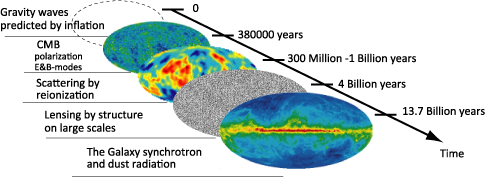 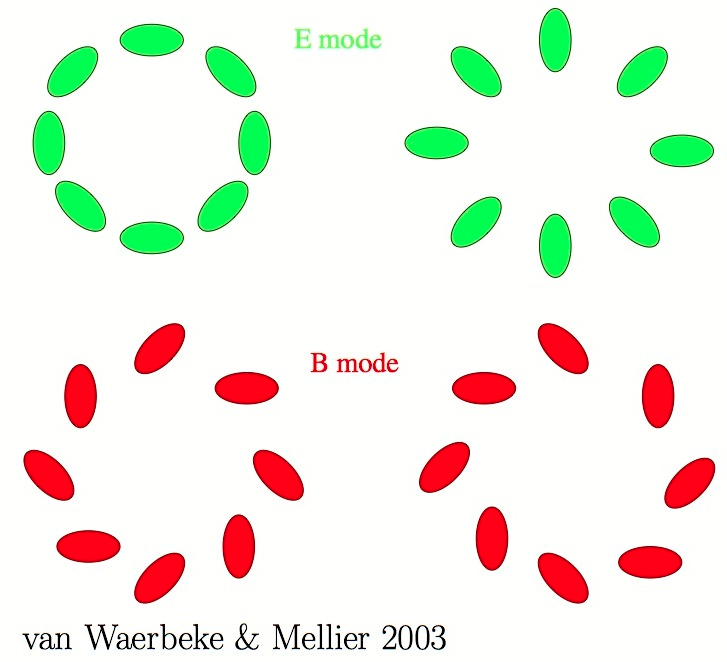 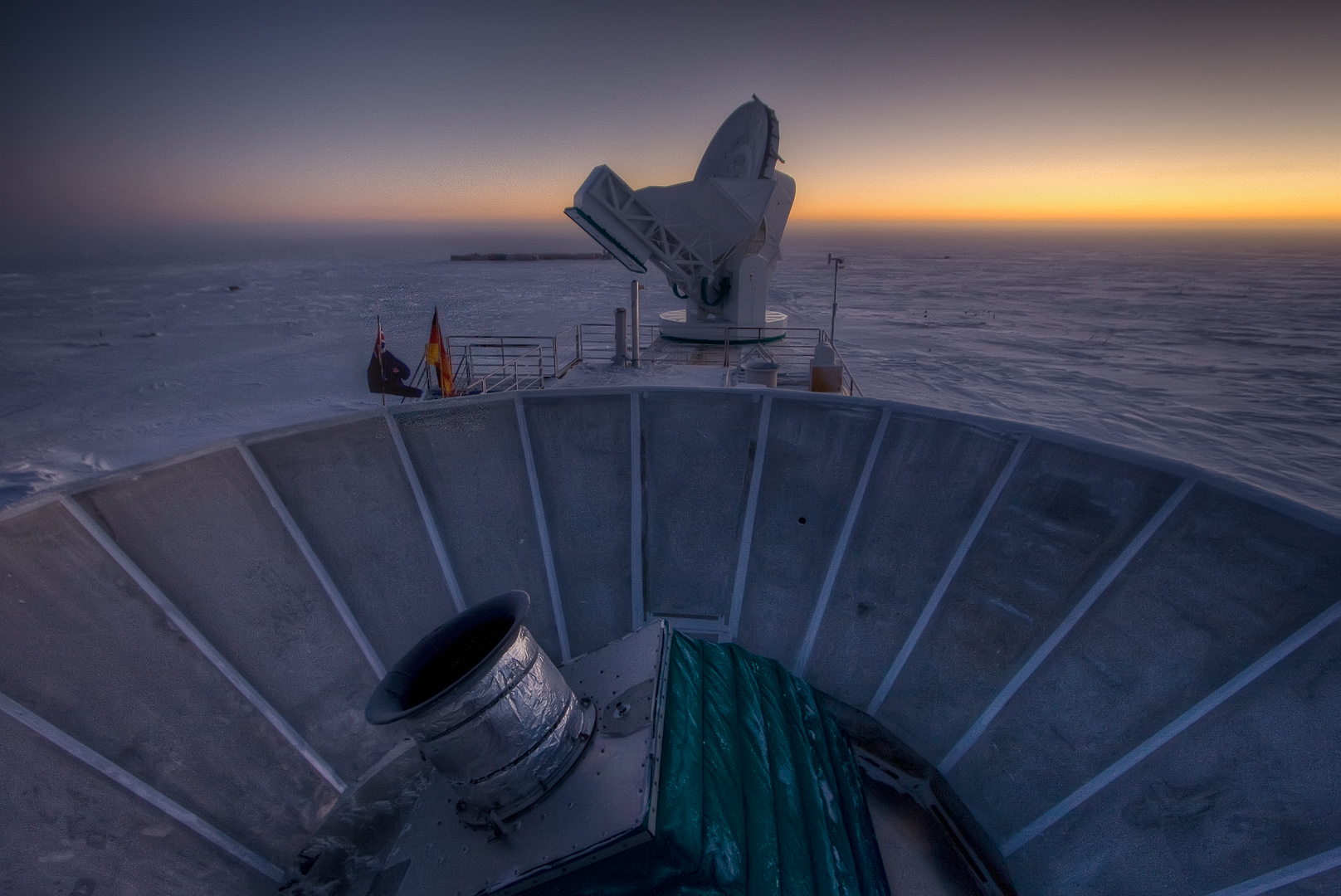 Sunset at the South Pole, with BICEP2 (in the foreground) and the South Pole Telescope in the
 background. Image: Steffen Richter (Harvard University)
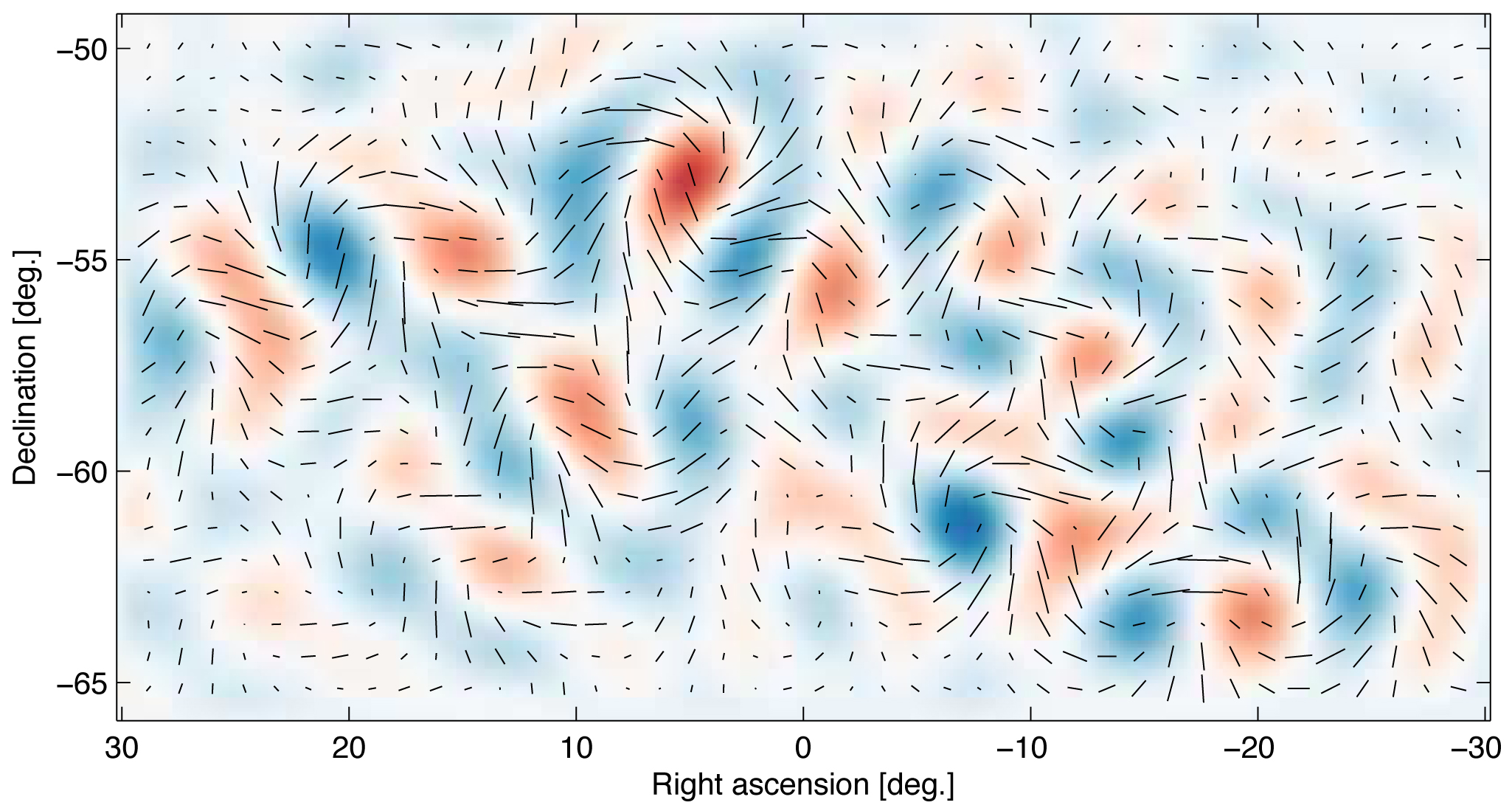 Primordial gravitational waves may have been detected in this swirly pattern of light from the early universe. Image: BICEP2 Collaboration
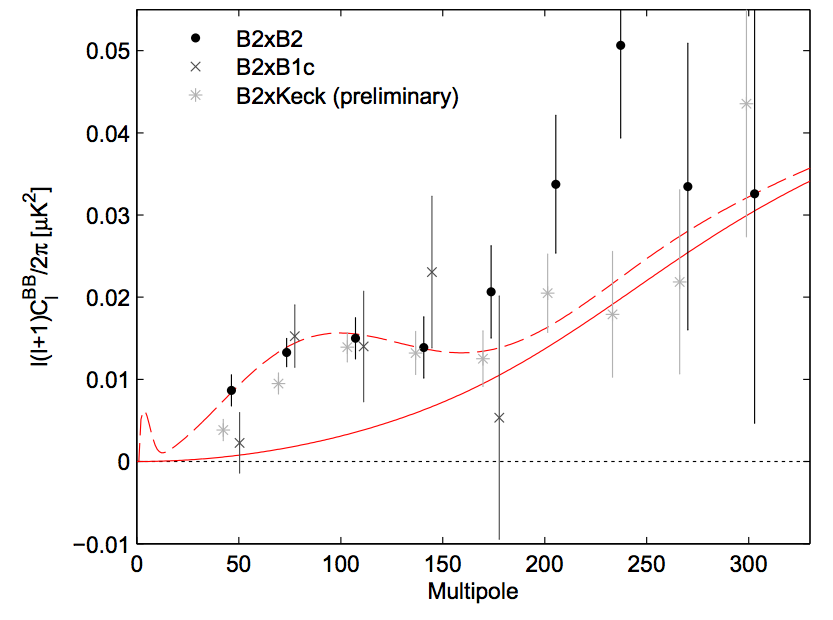 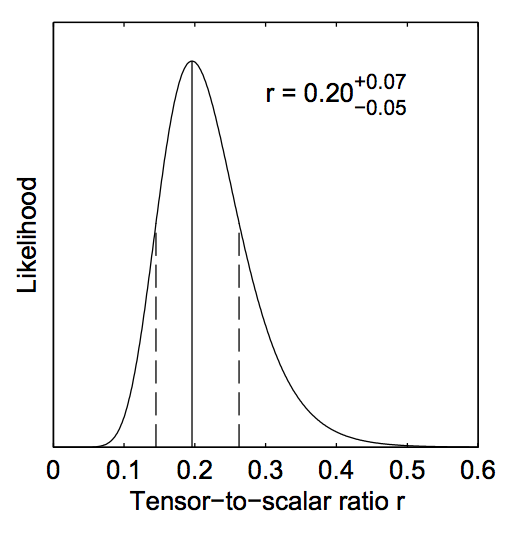 r measures “how much”
primordial gravitational
wave contribute to the
observation.  The B-Modes (tensor) are due to gravitational waves.  In this one place on the sky, they measured the ratio of B-modes to E-modes (Tensor to Scalar).
That is the UniverseWhat are we going to do about it?
Increase Precision on the measurements
Does the % dark energy change with time?
Direct Detection of Dark Matter
Distinguish from modified gravity
Gravitational Waves
Direct detection
From near and far 
Planck Scale – smallest space and time
Dark Energy Survey
[Speaker Notes: The Dark Energy Camera features 62 charge-coupled devices (CCDs), which record a total of 570 megapixels per snapshot.]
Large Synoptic Survey Telescope(2014 construction start)
WIDE:  A large aperture, wide field survey telescope and 3200 Megapixel camera to image faint astronomical objects across the sky.

FAST:  LSST will rapidly scan the sky, charting objects that change or move: from exploding supernovae to potentially hazardous near-Earth asteroids.

DEEP:  LSST’s images will trace billions of remote galaxies, providing multiple probes of the mysterious dark matter and dark energy.
MS-DESI
Mid-scale Dark Energy Spectroscopic Instrument
Parameter measurements are hundreds of times more precise
Project to design this instrument is approved
Taking data in 2018+
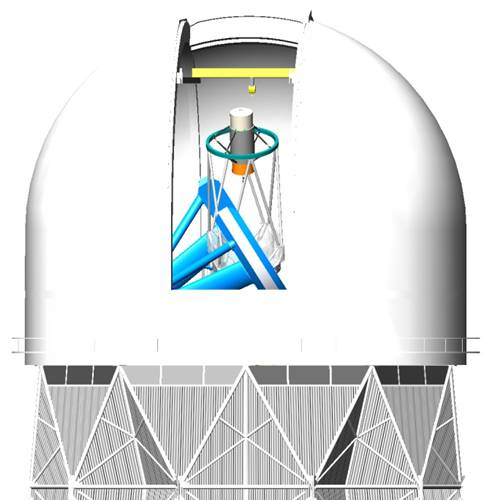 CMBPOL
Measurement of the polarization of the Cosmic Microwave Background (CMB) has the potential to provide one of the few quantitative observable consequences of the inflationary epoch. A community-wide study of the theory, analysis, instrumentation and technology is being supported by a NASA Mission Concept Study grant. 
To be installed on existing “South Pole Telescope”
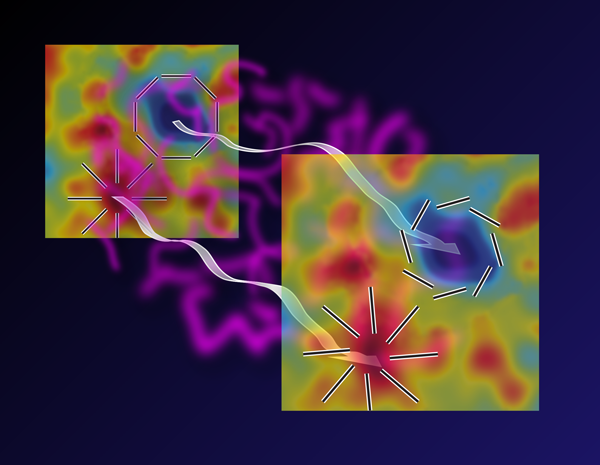 [Speaker Notes: When the cosmic microwave background (CMB) originated 13.7 billion years ago (represented by the map on the left), it was polarized with radial and tangential patterns around hot (red) and cold (blue) regions, respectively. This E-mode polarization has been previously observed in CMB measurements. However, gravitational lensing from intervening matter (purple) causes a slight twist in the primeval pattern (shown in the map on the right). This B-mode polarization has been detected for the first time by the SPT Collaboration.]
Direct Detection of Dark Matter
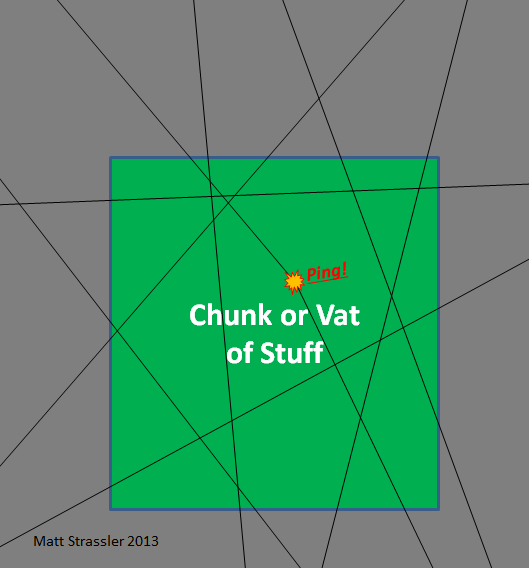 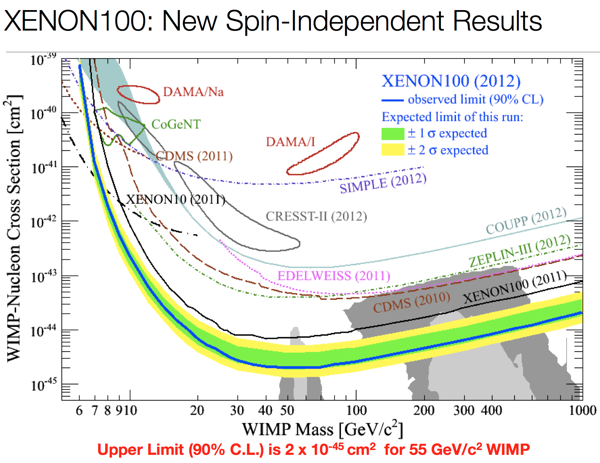 Interferometers
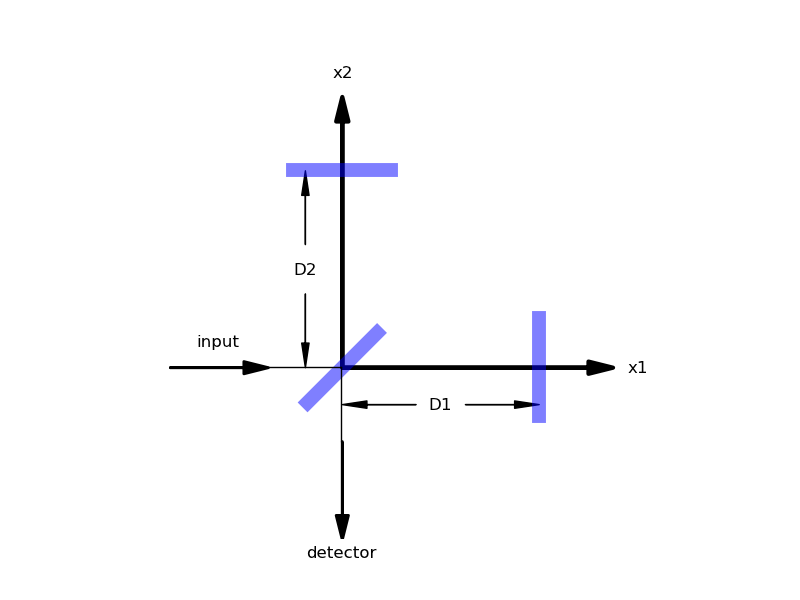 [Speaker Notes: Gravitational Wave Detector
Holometer]
The Next Big Thing
Across the Earth, right now, millions of people are looking up into the night sky. No one owns the stars or the planets or the Milky Way. No one owns the Moon. We all see the same sky, and the sky belongs to all mankind; it is our inheritance from the Creation of the Universe. 

I believe this is a part of basic human rights — the right to wonder. It is also the most revolutionary of human rights, because it is the right to question and discover. It is the right to lift our souls and hopes into the sky, and to receive in return a sense of connection among human beings that transcends all boundaries and that, one day, may bring us peace.

-- Nicholas B. Suntzeff
[Speaker Notes: http://giving.tamu.edu/faculty/archives/SuntzeffCosmology.aspx]